The American Revolution:  Rebel or Hero
by Debra Coram Troxell
SP 78/300/12
http://discovery.nationalarchives.gov.uk/details/r/C7347617 
Folio 21: Young to Argout. He cannot believe that he will protect the pirates from the American ship, which attacks British ships. He demands a clear assurance to that effect. 
Date and place: 1776 Aug 4 English Harbour Antigua
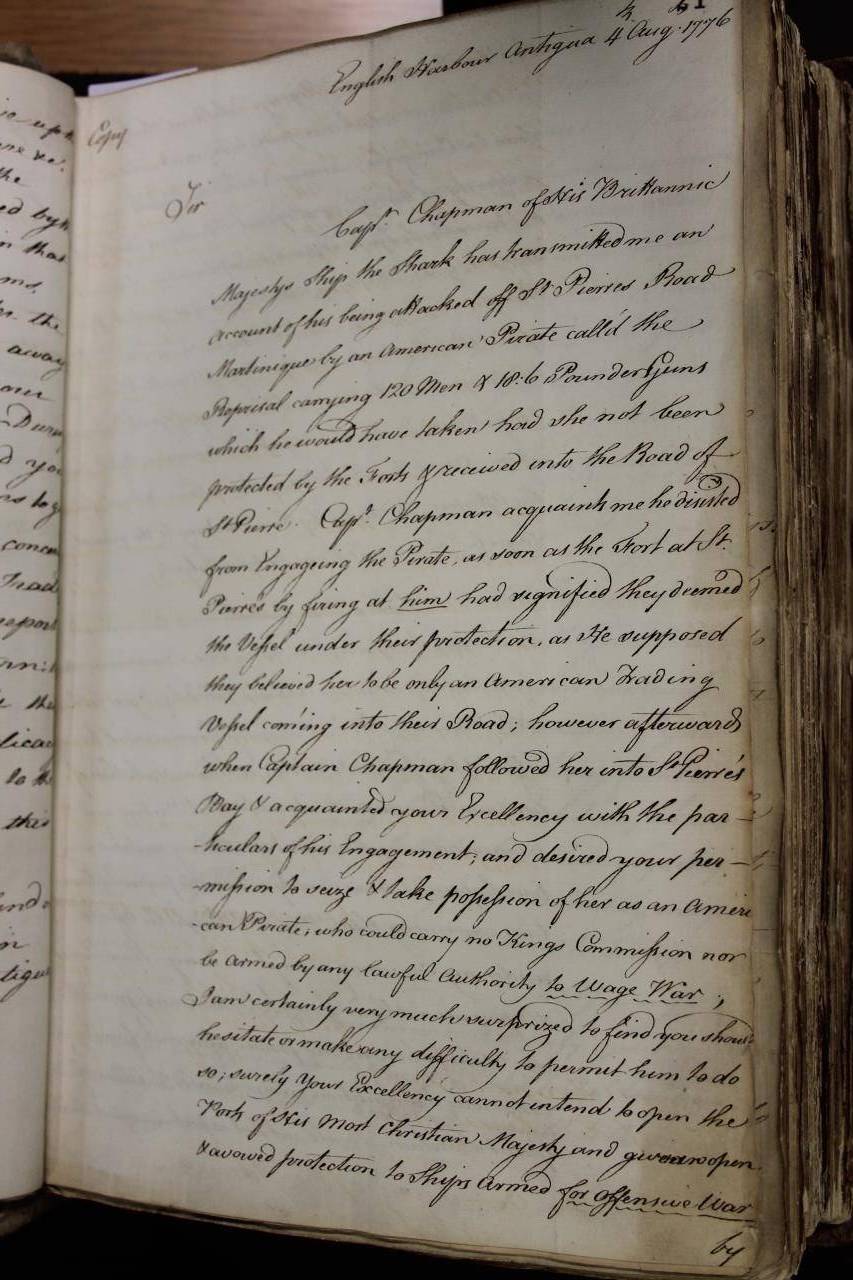 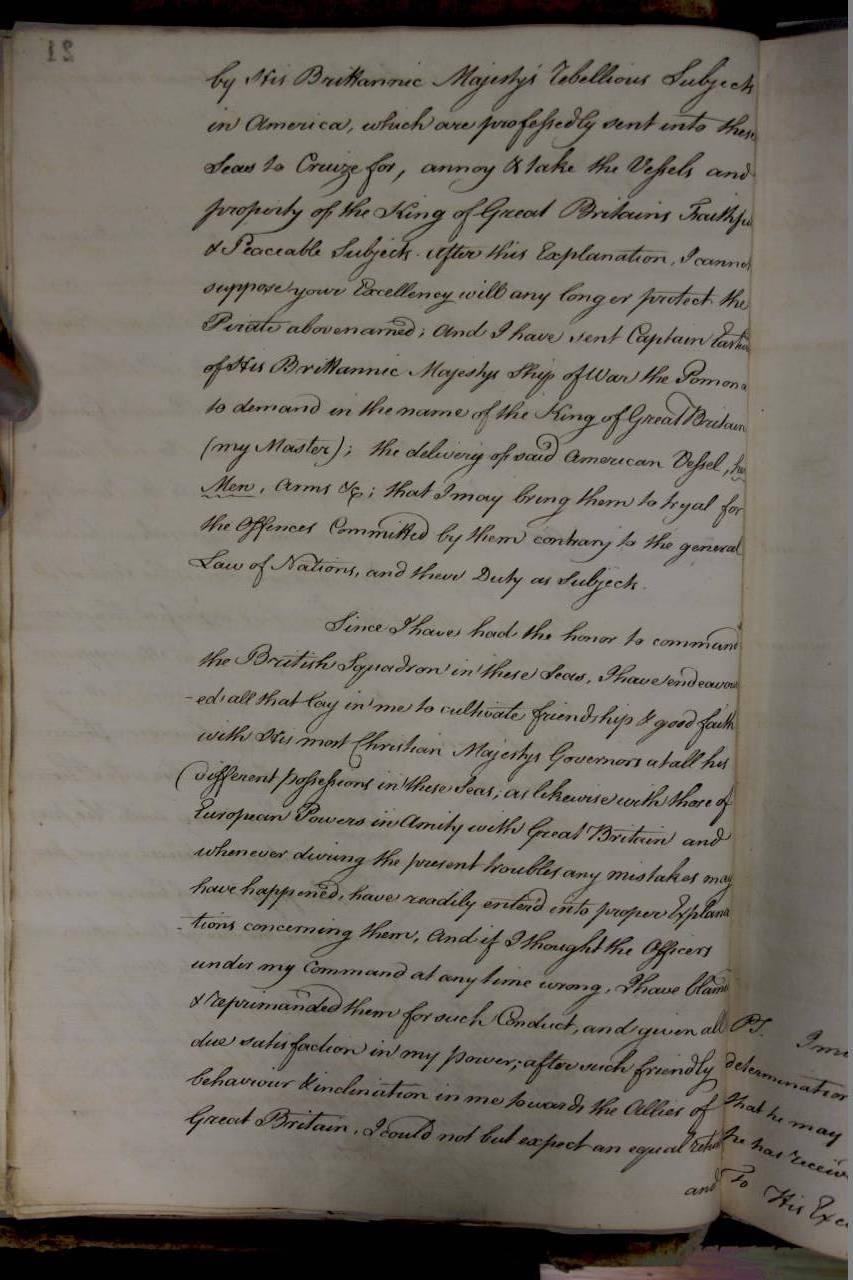 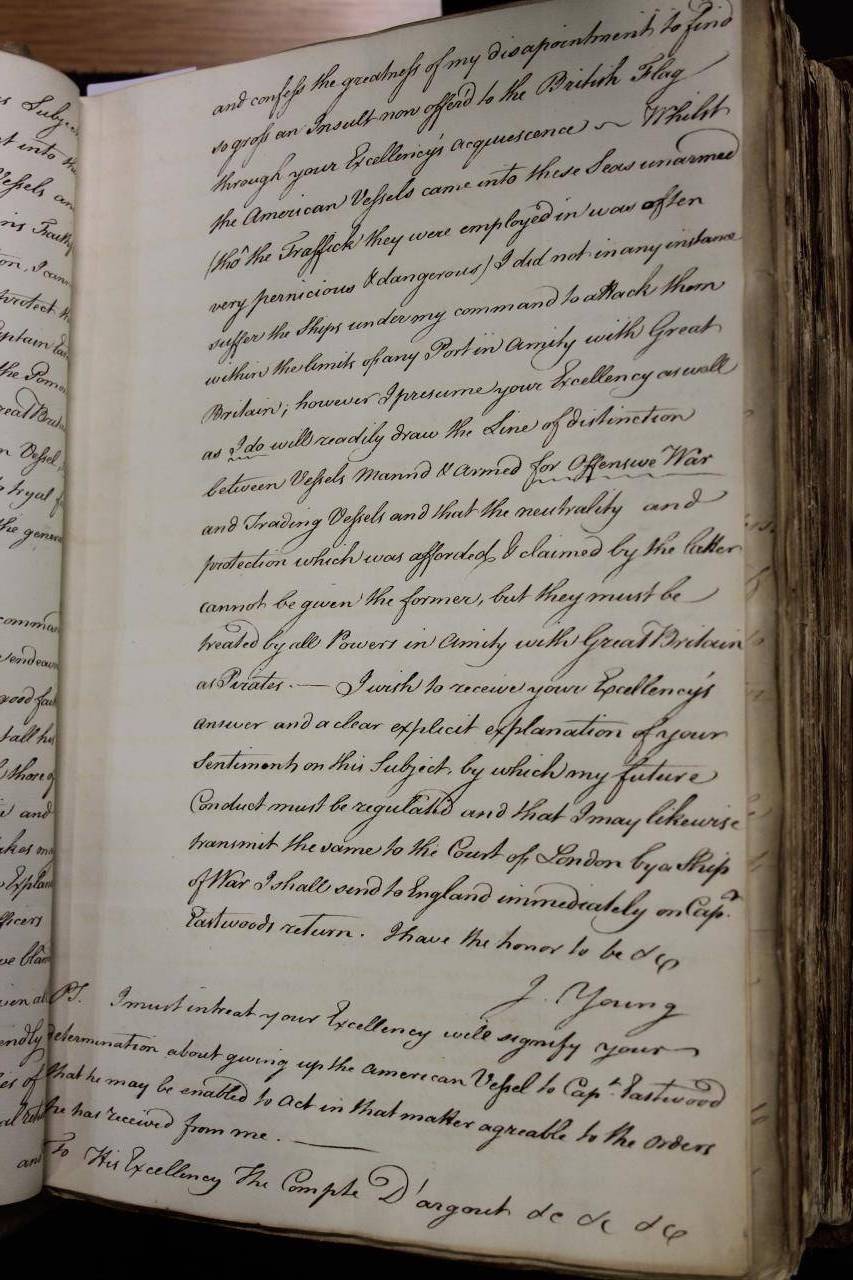 SP 78/300/74
http://discovery.nationalarchives.gov.uk/details/r/C7347679
Folio 173: Charles Hamilton, collector of the customs at Montigo Bay to Sir Basil Keith. He encloses the affidavit of James Stokes about Hispaniola. He is a man of veracity. The pirates are assisted by the French. 
Date and place: 1776 Aug 7 Montigo Bay
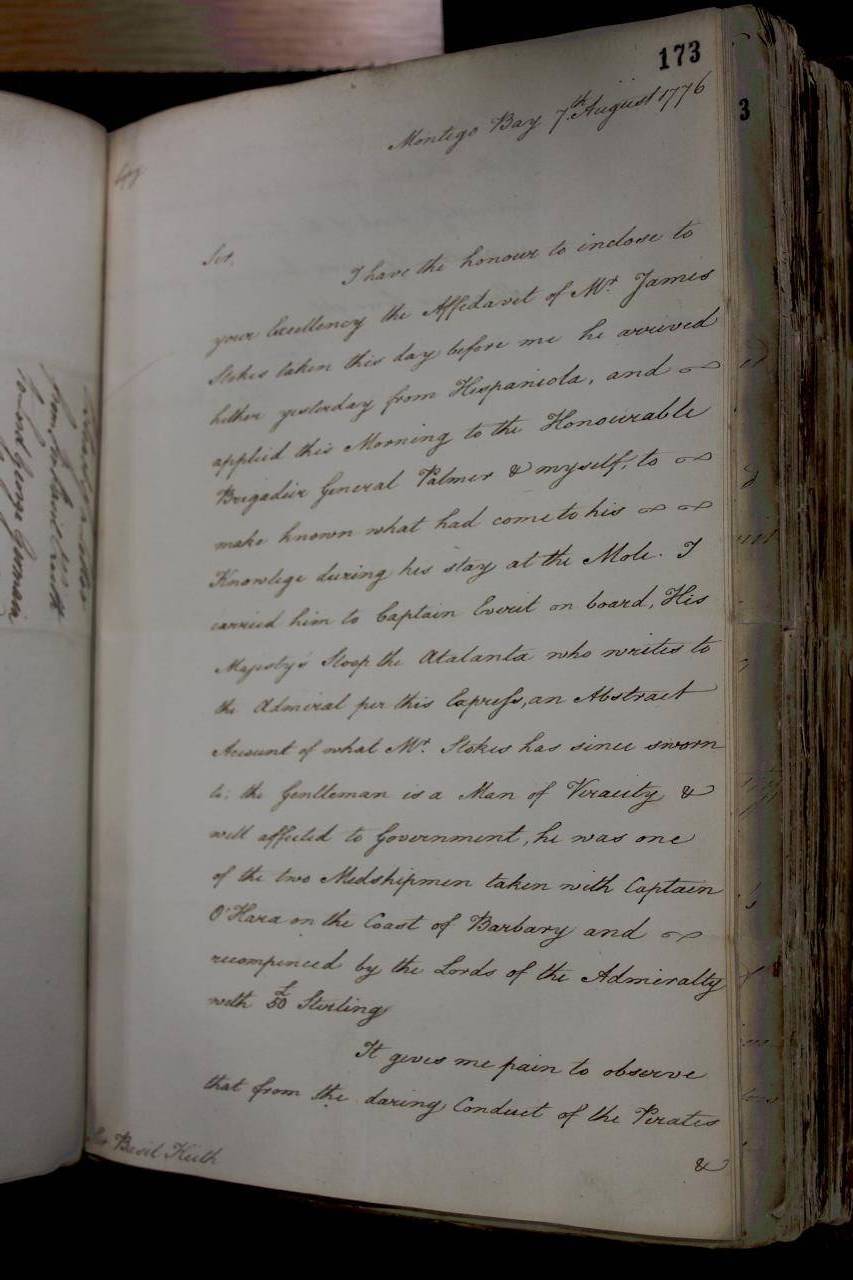 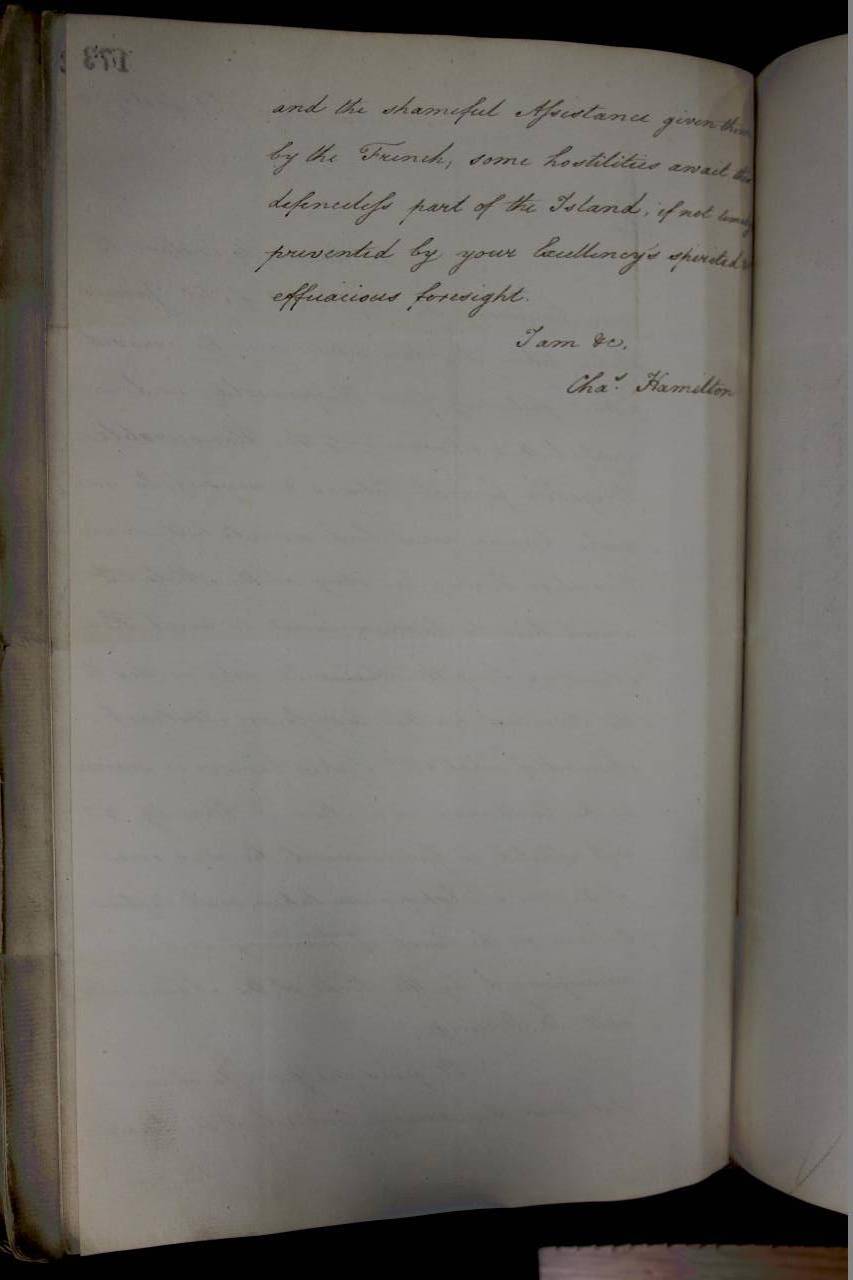 SP 78/305/60
http://discovery.nationalarchives.gov.uk/details/r/C7348549 
Folio 128: Governor Morris to lord George Germain. The governors of Martinique and St Lucia have been told by the French government that they can give full support to the American rebels. Bouillé permits them to sell their prizes openly and has given Bingham assurance of his absolute protection for the Americans. 
Date and place: 1777 Aug 1, 3 St Vincent.
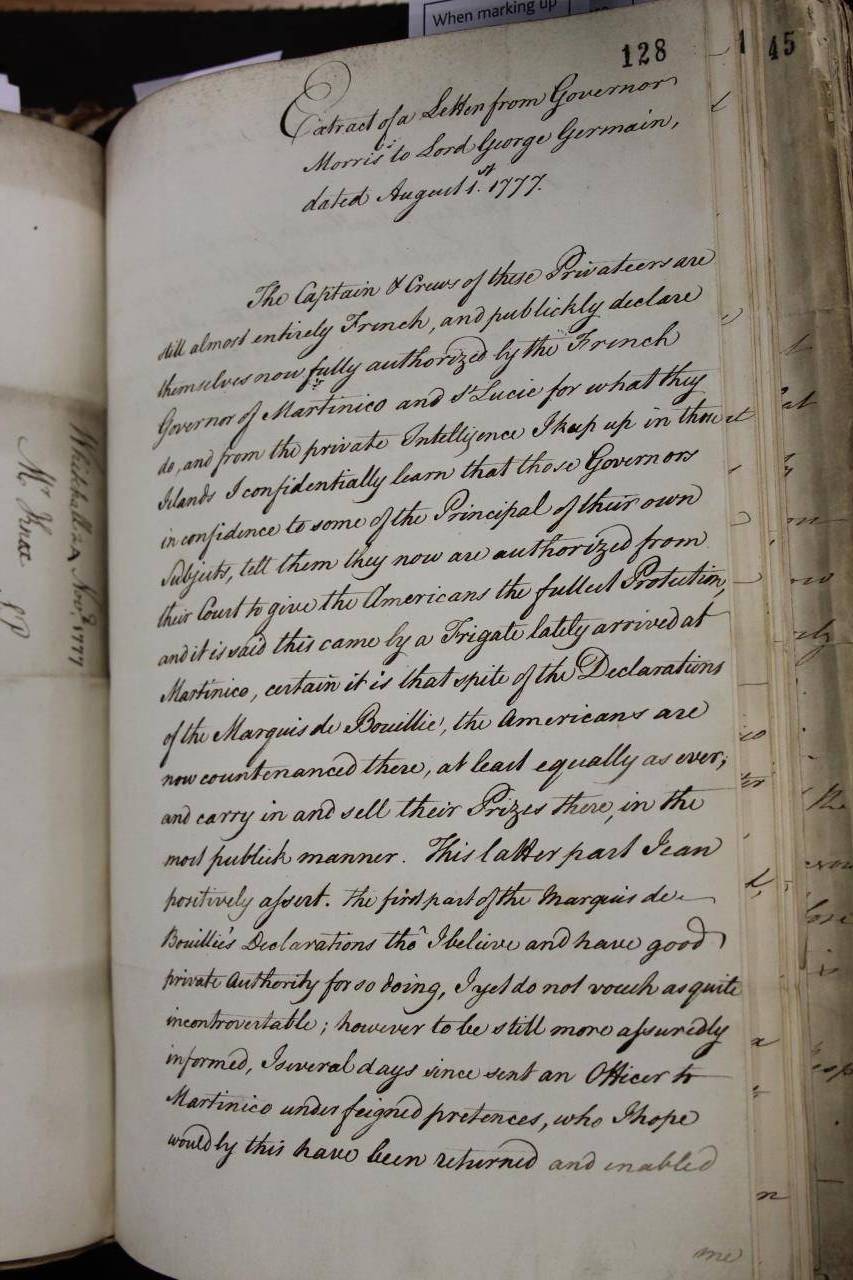 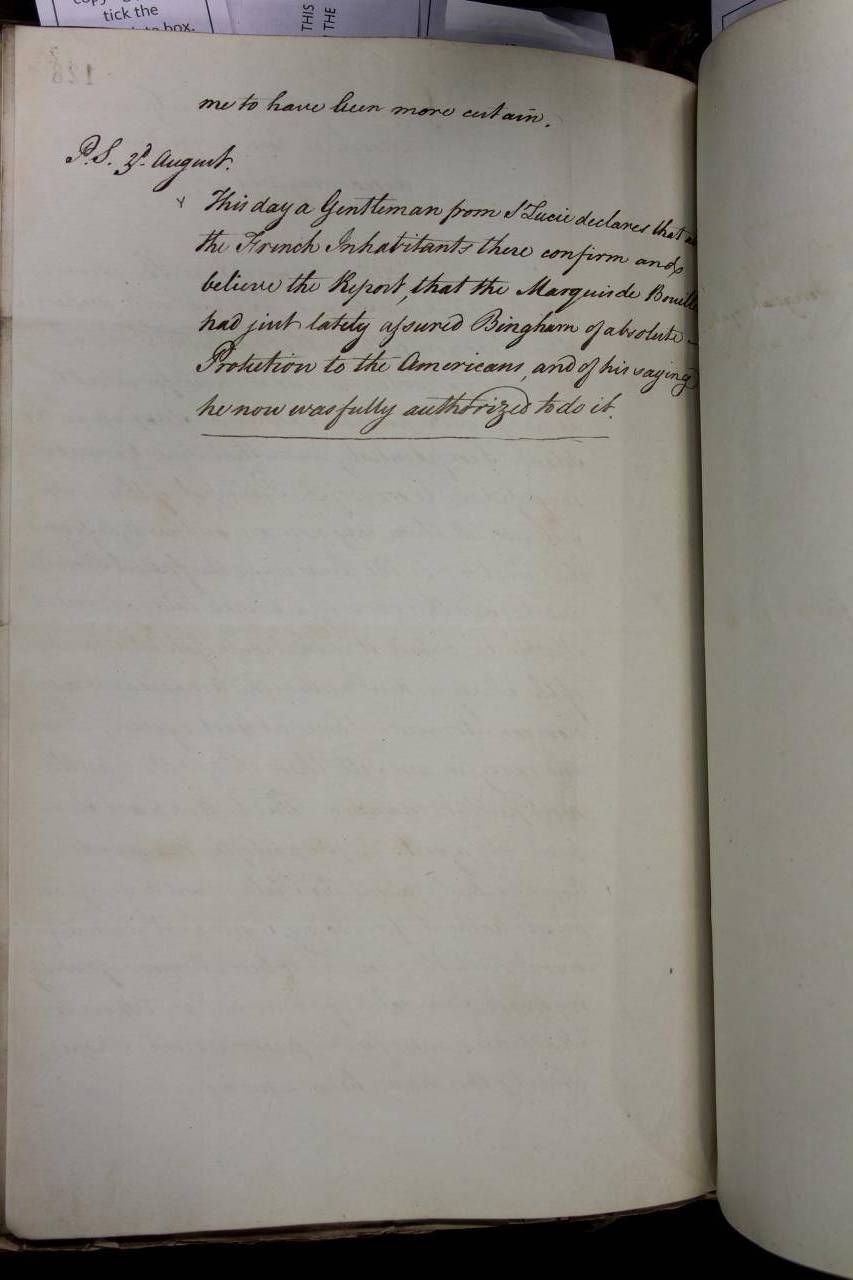 SP 78/306/175
http://discovery.nationalarchives.gov.uk/details/r/C7348802
Folio 383: Burt to lord George Germain. Arbaud promises to punish any French subjects, who help American privateers. 
Date and place: 1777 Dec 2 Antigua
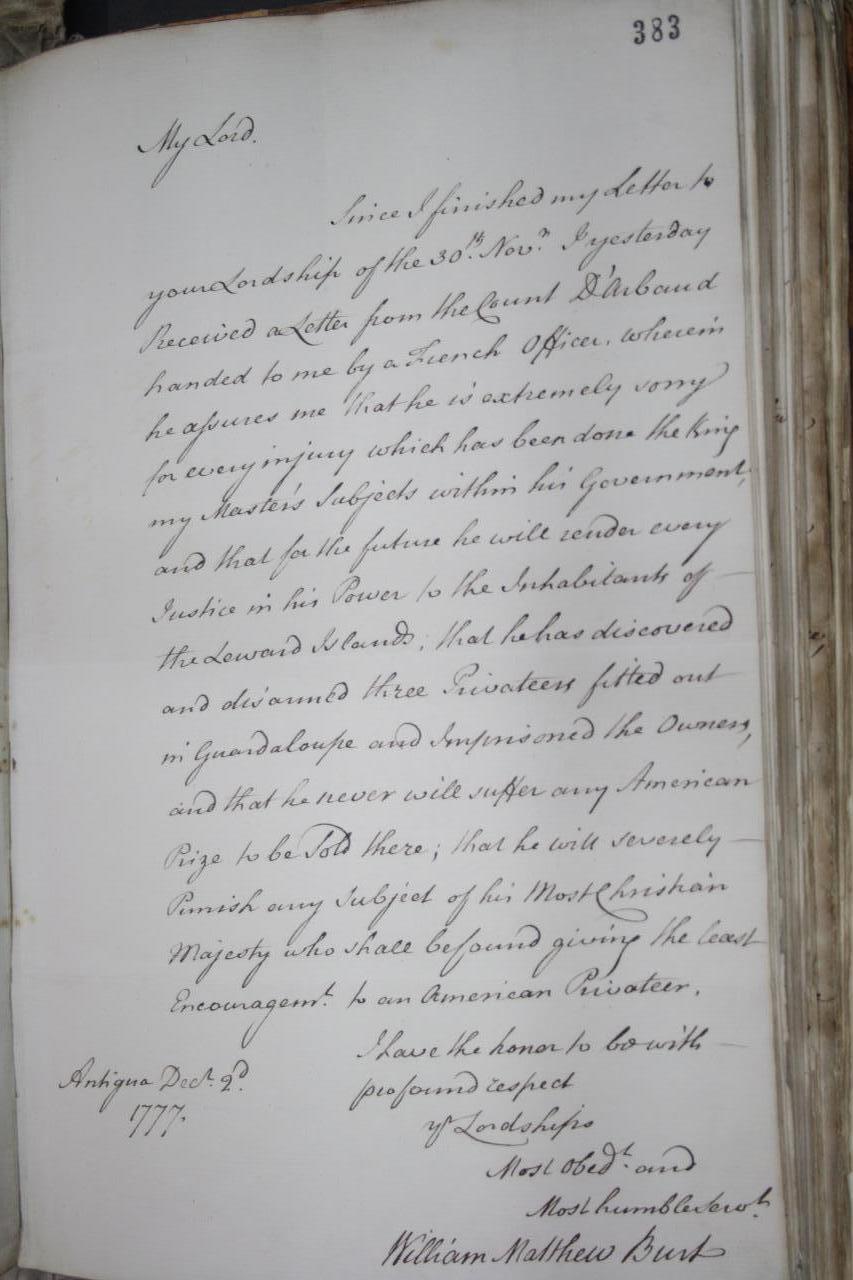 PRO 30/11/74 pg. 9
http://discovery.nationalarchives.gov.uk/details/r/C3214408 
A bundle of loose letters, mostly copies or drafts from Cornwallis to Sir Henry Clinton K.B. Commander-in-Chief, unless otherwise noted, numbered as folios 1-145. When two copies of a letter are found in this bundle, one is usually the original draft, and the other is a fair copy of the final version apparently. 
1 bdle.
1781 Apr-Dec
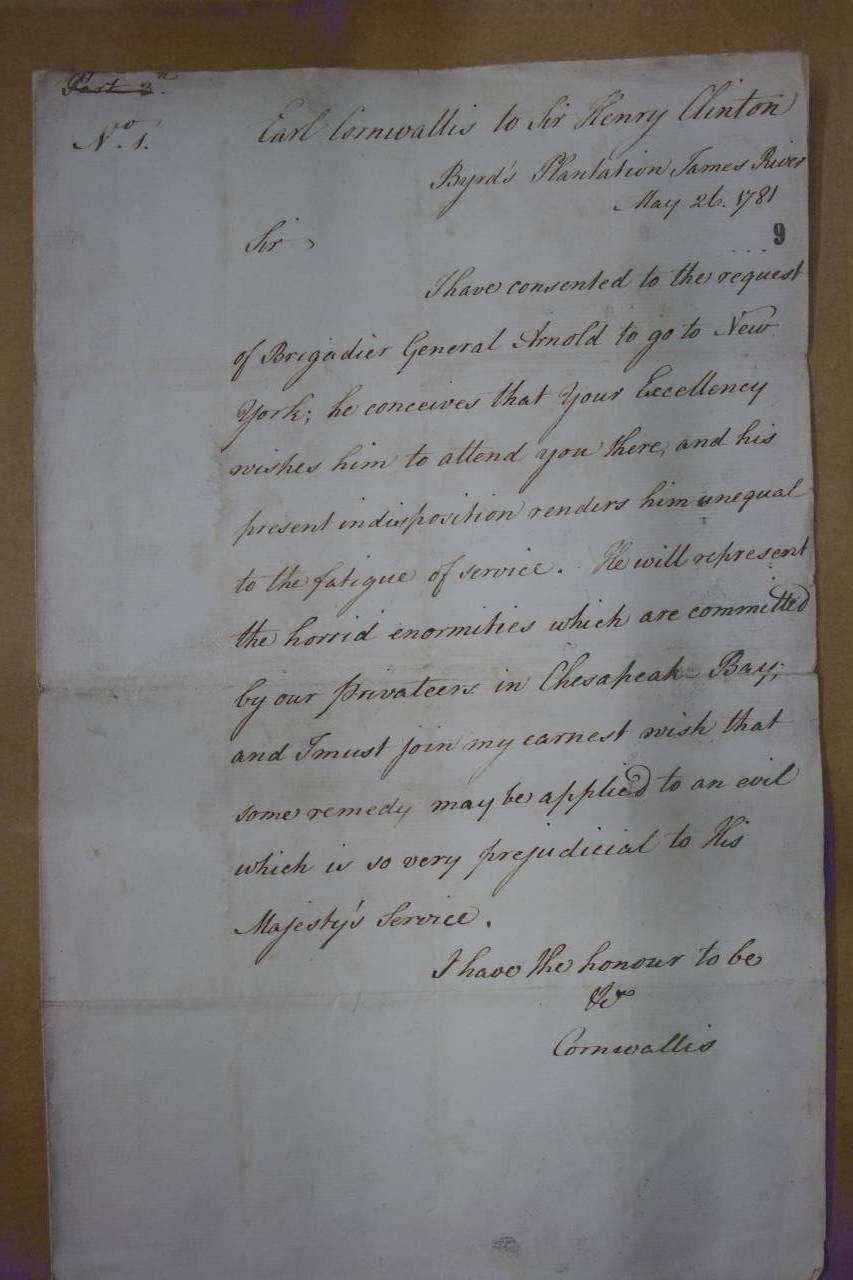 PRO 30/11 folio 101
http://discovery.nationalarchives.gov.uk/details/r/C6672241 
Cornwallis to Clinton
11th October 1781
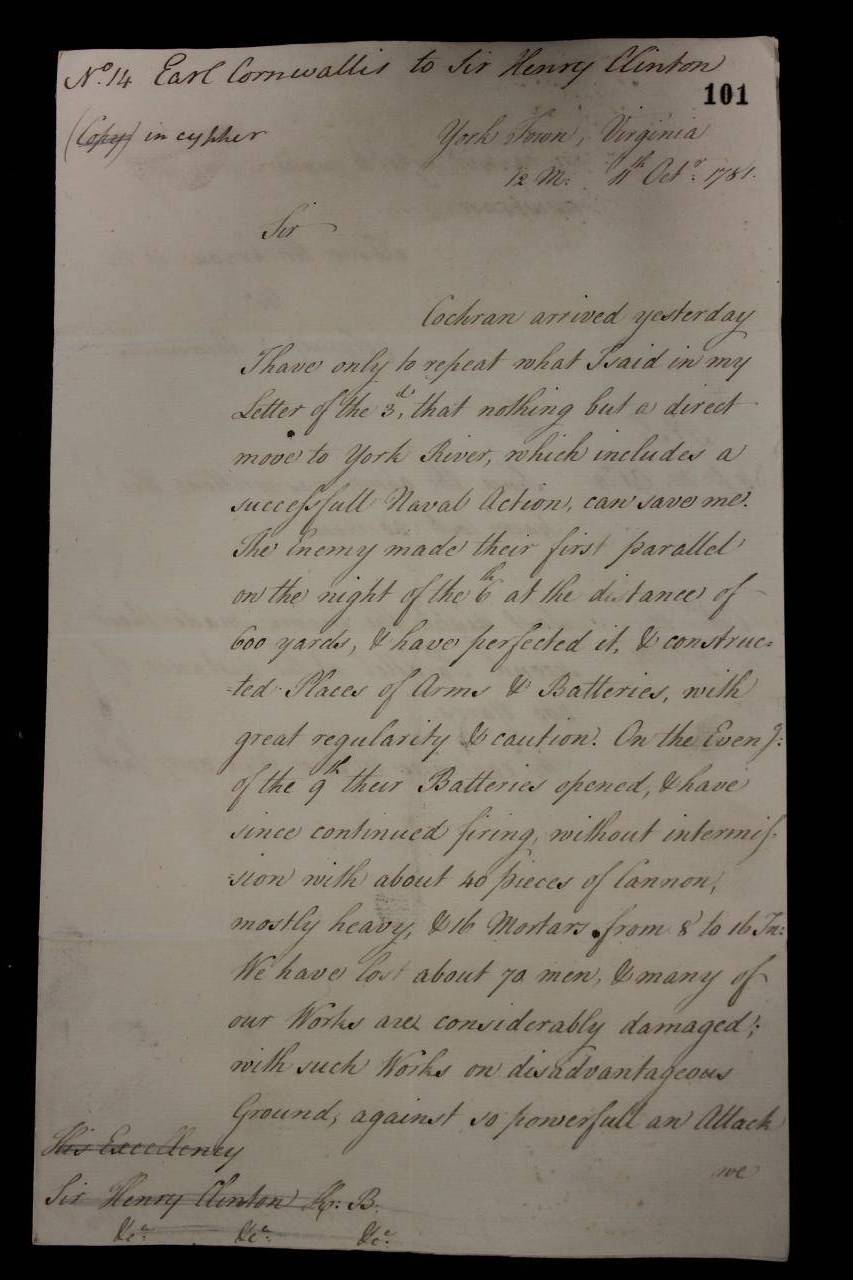 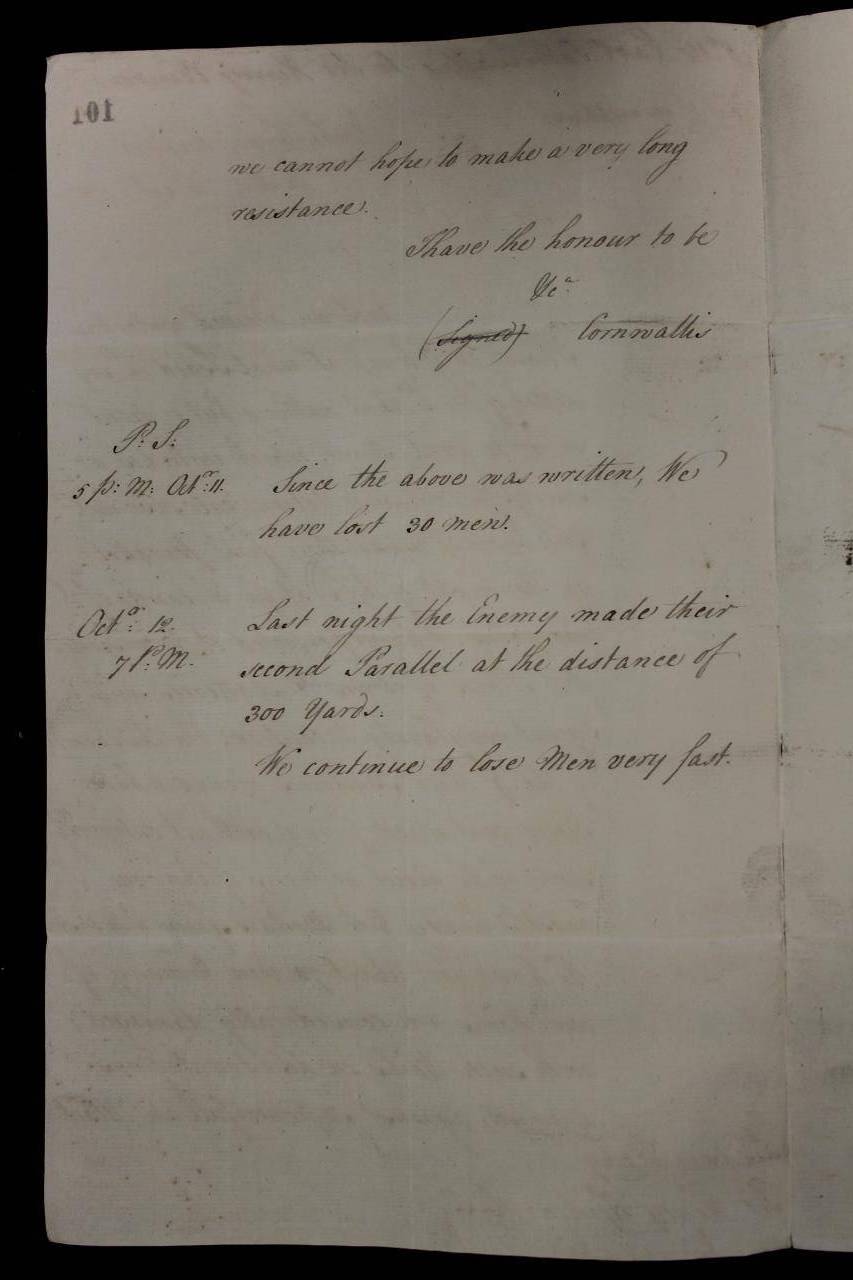 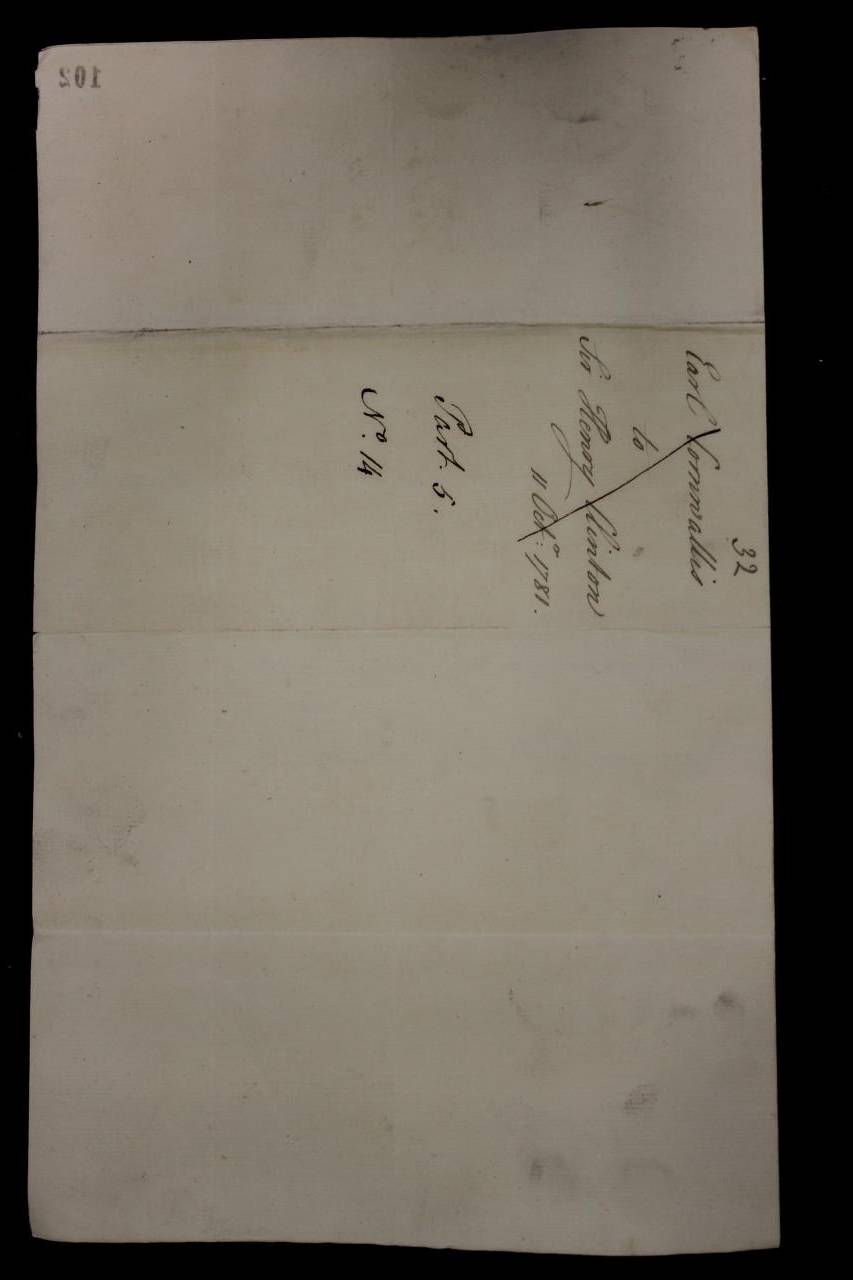